4/2/2016
1
REAP
Repository for
Electronic 
Archiving and
Publishing
[Speaker Notes: A project mandated by SIL International, and sponsored under SIL Language Program Services]
REAP is…
an online archiving system that:
Stores text, video, audio, images, and data
Preserves resources in electronic form over the long term
Indexes resources for easy searching and retrieval  
Makes content available via intranet and internet
3
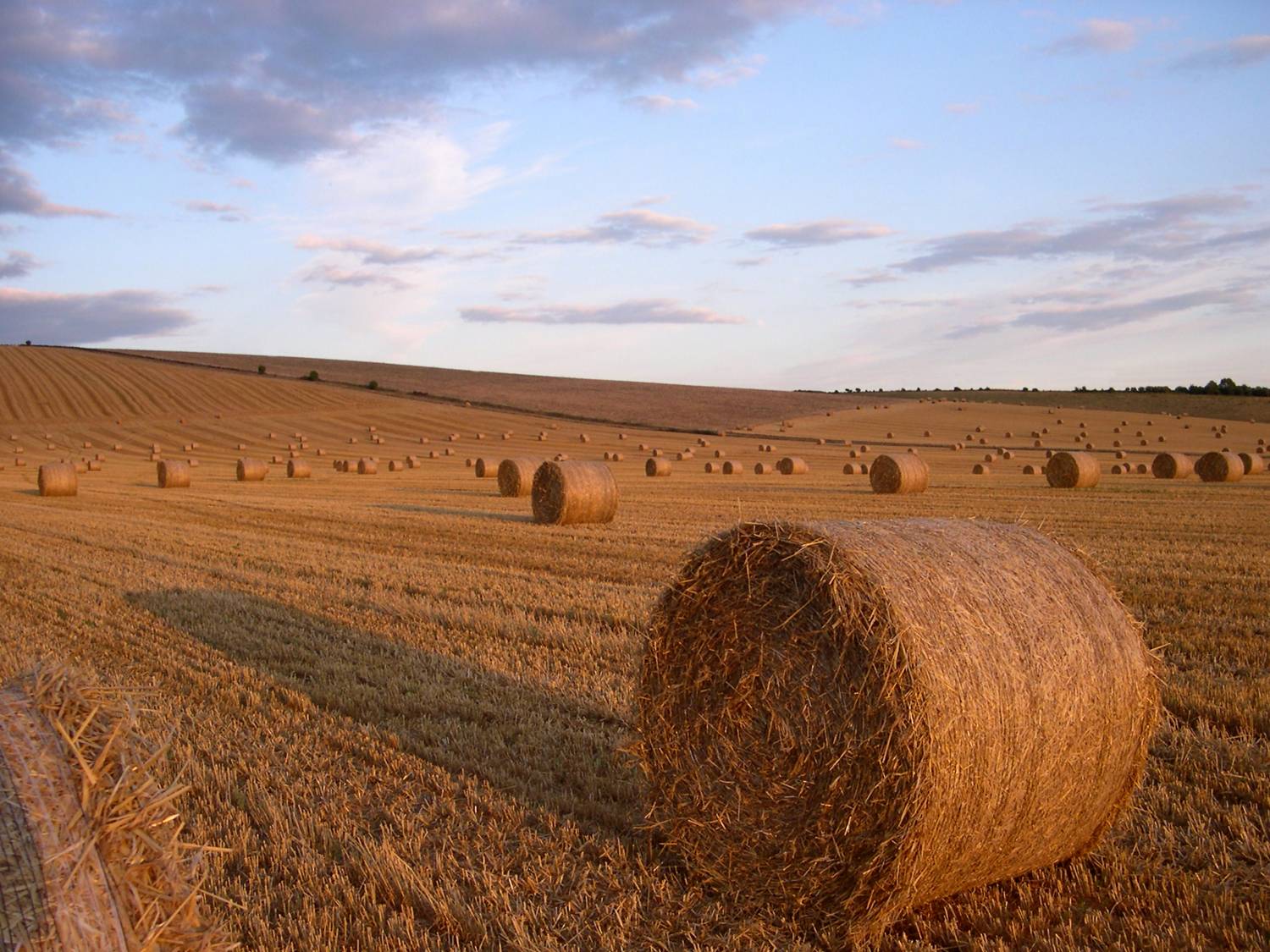 REAP is
a centralized archiving system,
that can be used remotely by your staff.
4
SIL Language & Culture Archives (LCA).
Over 60,000 volumes of Scripture, vernacular materials and academic papers.
4/2/2016
5
[Speaker Notes: But in the past the Archives were safeguarding only a paper copy.  In the last decade, the SIL Archive added electronic files, if the entity chose to send them to Dallas, but it was still not easy to search. In fact the database was not available except at Dallas.  Now, all items are to be archived in REAP, both published and unpublished research, surveys, internal reports.]
Compared with a hardcopy archive, a central, remotely accessible, electronic archive is:
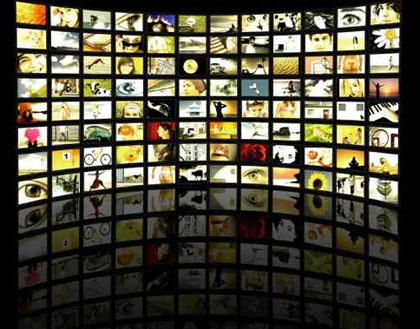 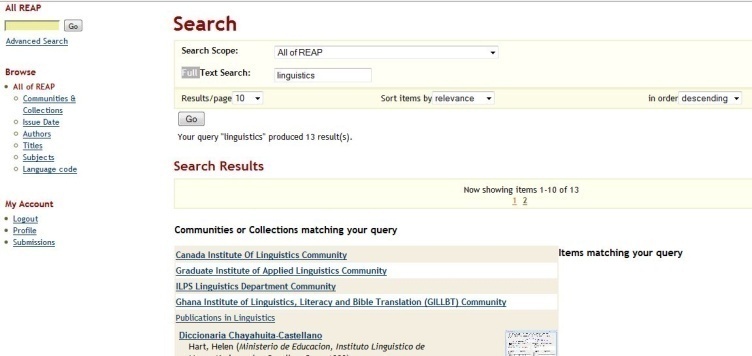 REAP
easier to maintain
 easier to search – for the entity & for others
 easier to share 
 & has a longer life
4/2/2016
6
REAP lets us share our work with future generations
For more sustainable language development
For continuation of interrupted projects
For re-engagement with past work
For re-working older materials for new purposes.
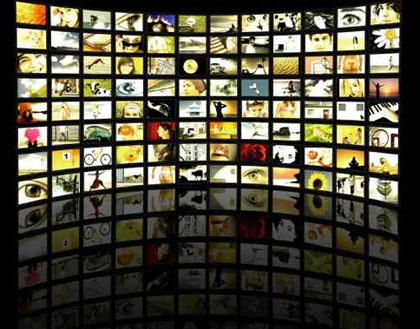 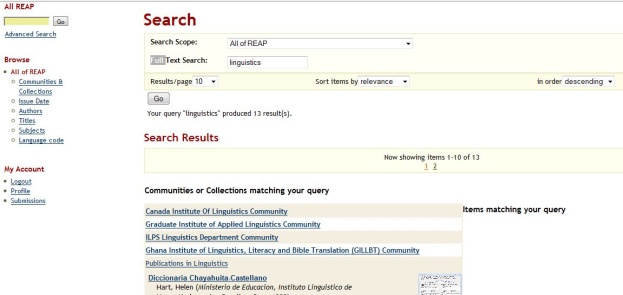 REAP
4/2/2016
7
Backup vs. Archiving: different goals
Backups are designed to facilitate rapid recovery from disasters like theft, looting, fire, data loss or data corruption, hard-disk failure, etc. 
Archives should facilitate the preservation of stable materials that are deemed to have long term value.
What does  REAP contain?
REAP is our language & culture knowledge repository, including translated works, Scripture, vernacular works, research, academic production, training materials, etc., both published and not published.
It does not contain finance data, personnel data or other. Only language and culture materials.
What formats does REAP manage?
Archive formats are any electronic file and can include soft-copy, editable format, print-ready, web, video, audio, & photos.
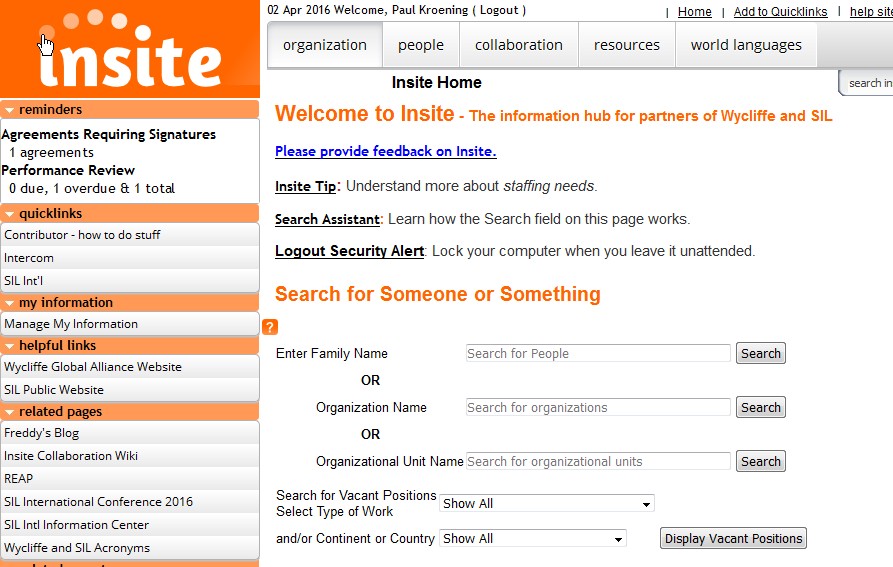 4/2/2016
11
[Speaker Notes: Insite home]
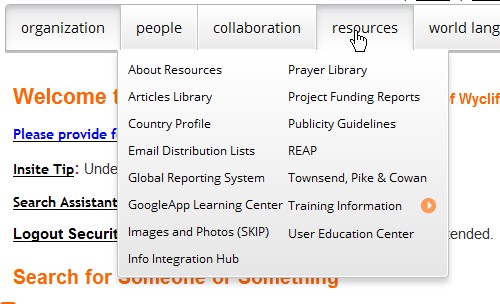 4/2/2016
12
[Speaker Notes: From Resources, find REAP]
Logon at: https://www.reap.insitehome.org/
Intro to REAP: https://www.wiki.insitehome.org/display/REAP/REAP
Help files at: https://www.wiki.insitehome.org/display/RH/Archiving+Procedures+and+Guidelines
4/2/2016
13
[Speaker Notes: Also found here]
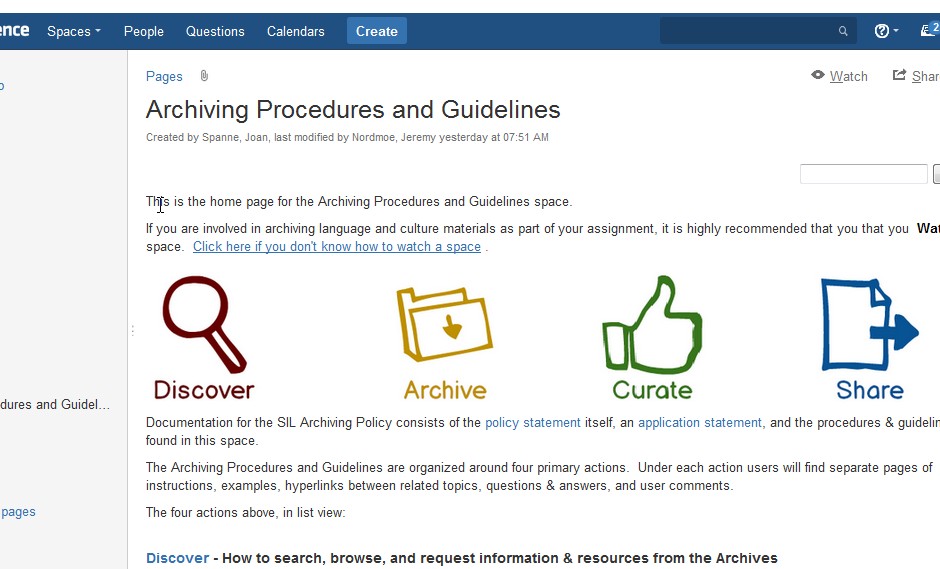 4/2/2016
14
[Speaker Notes: This is the front of the new Help pages on Insite]
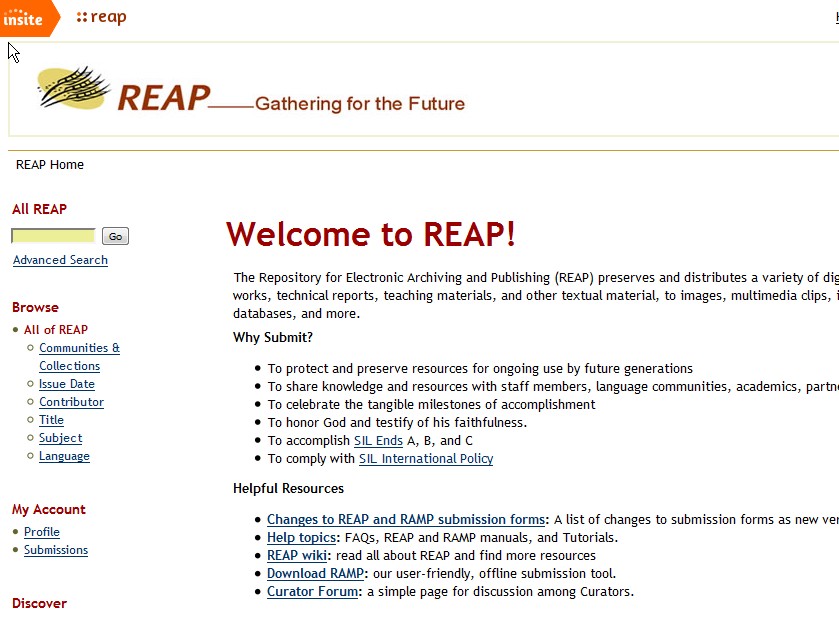 4/2/2016
15
[Speaker Notes: Home page of REAP]
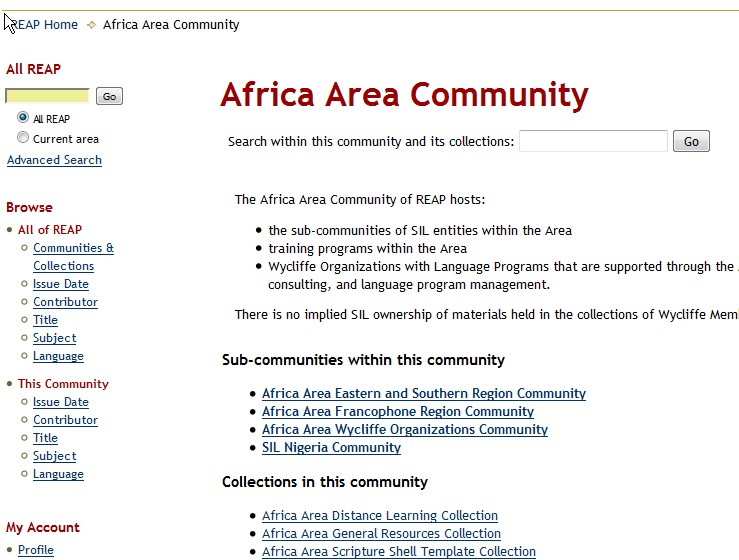 4/2/2016
16
[Speaker Notes: Click Africa and see the three traditional regions or Areas, and Wycliffe Organizations separately]
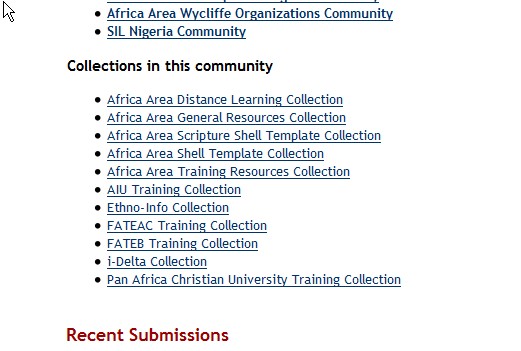 4/2/2016
17
[Speaker Notes: With in Africa are also the Area training collections and Shell Templates]
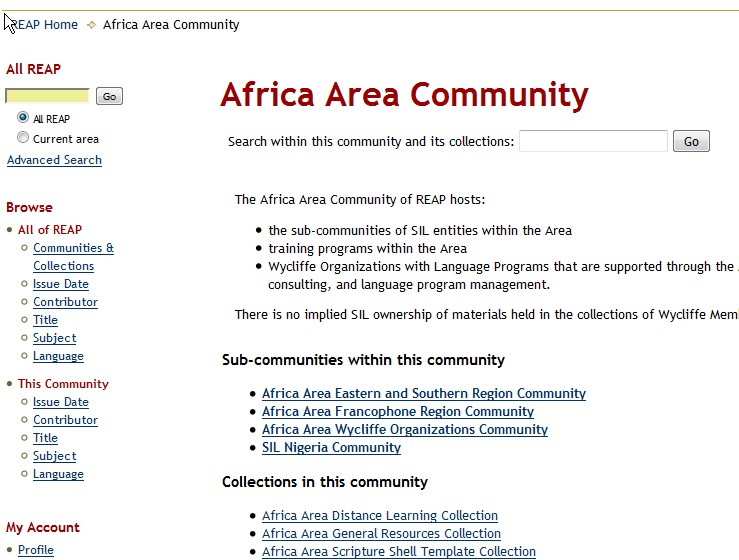 4/2/2016
18
[Speaker Notes: Look at the Communities representing more or less the Areas]
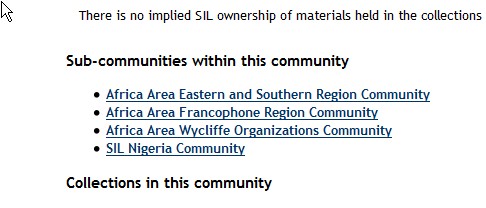 4/2/2016
19
[Speaker Notes: Detail]
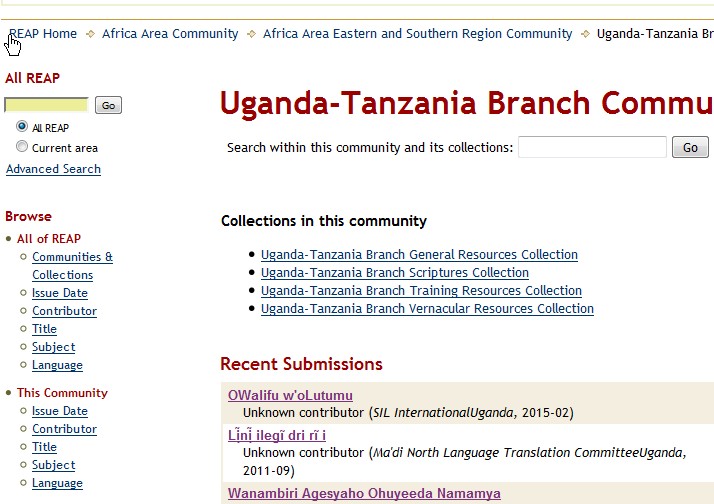 4/2/2016
20
[Speaker Notes: One entity, all 4 of its Collections]
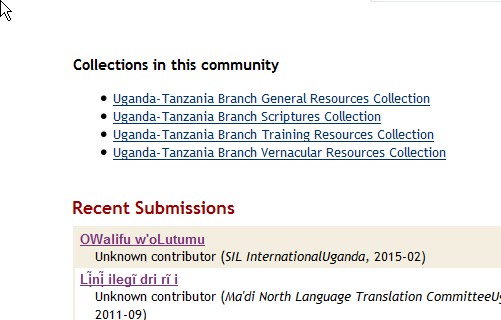 4/2/2016
21
[Speaker Notes: Click on UTB and see it has 4 collections]
Collections
Within each entity community, you will find four collections based on broad type:  Scripture, Vernacular Resources, General Resources, and Training Materials.
[Speaker Notes: Collections are always these four with the possibility of adding one or more sensitive collections]
REAP Communities and Collections
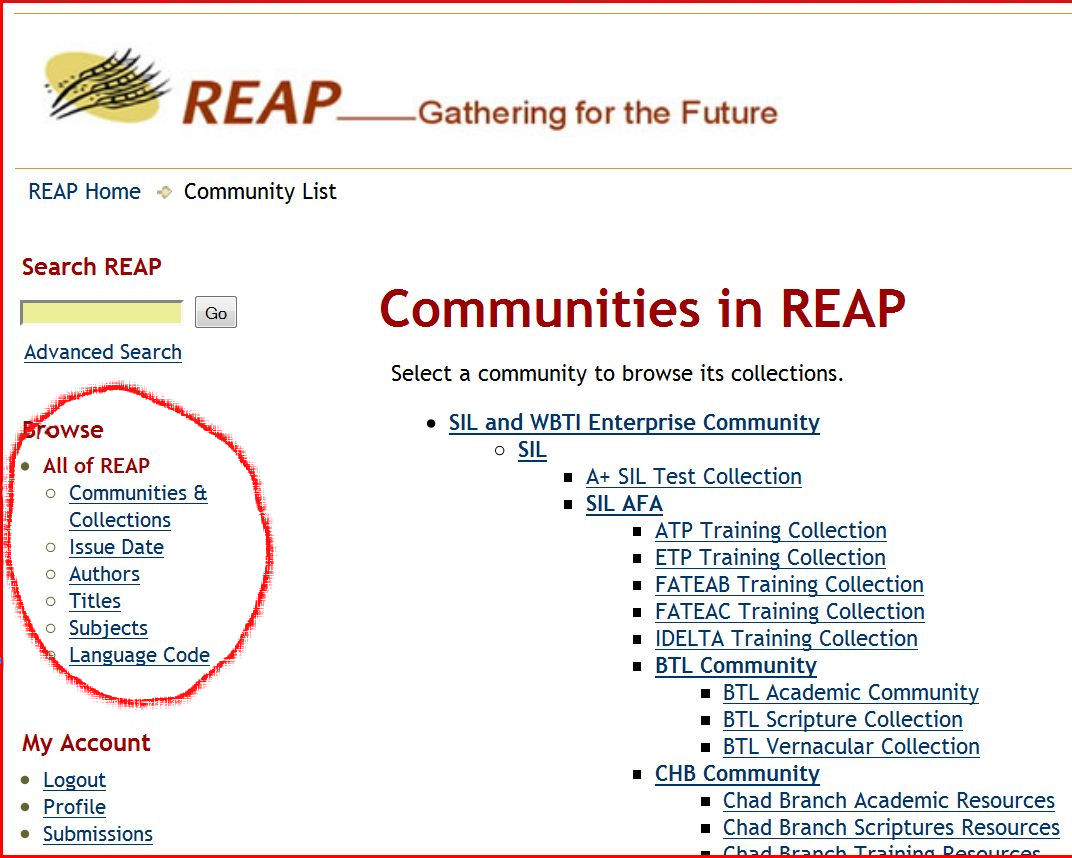 4/2/2016
23
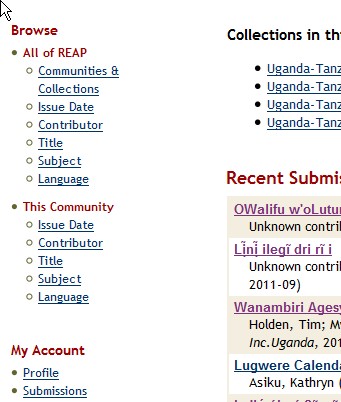 4/2/2016
24
[Speaker Notes: Browsing, left sidebar: All of REAP, and the entity you are looking at]
Searching in REAP
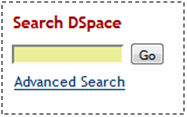 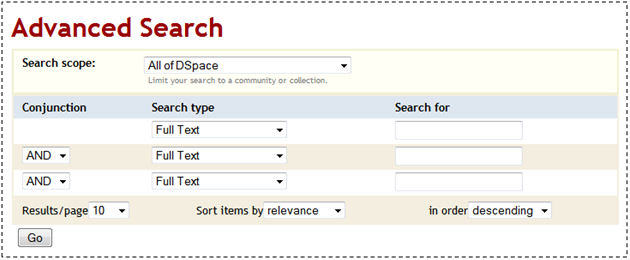 4/2/2016
25
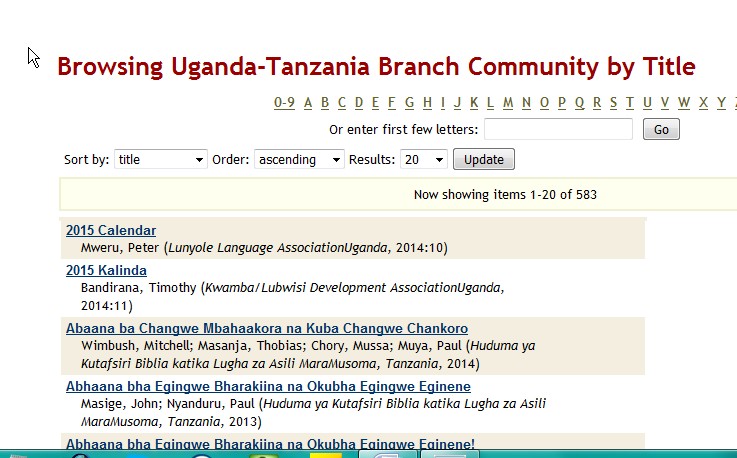 4/2/2016
26
[Speaker Notes: Browse for title]
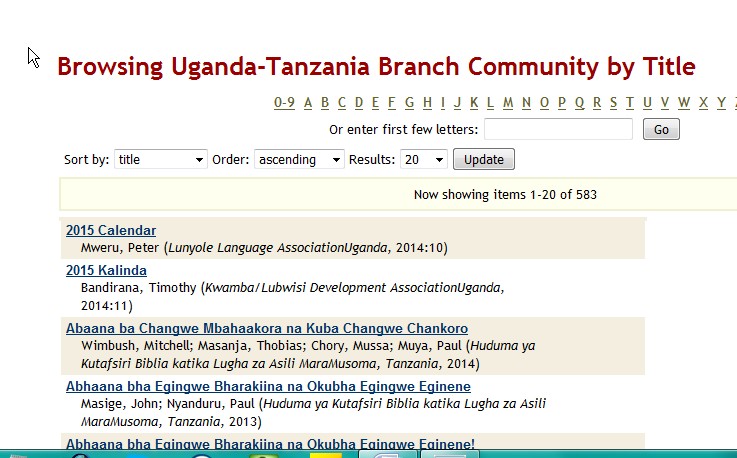 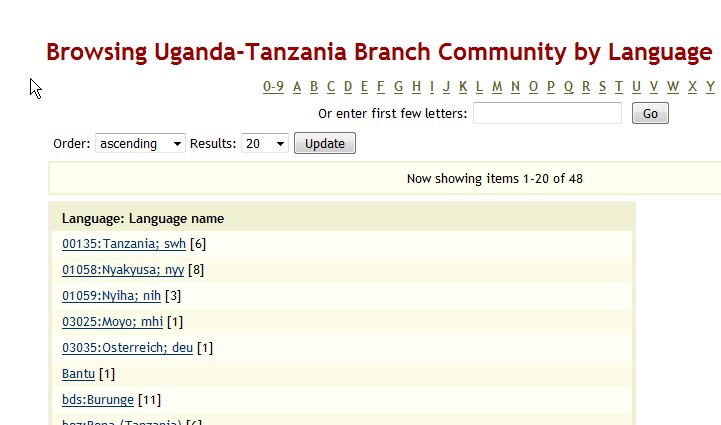 4/2/2016
27
[Speaker Notes: Browse for language]
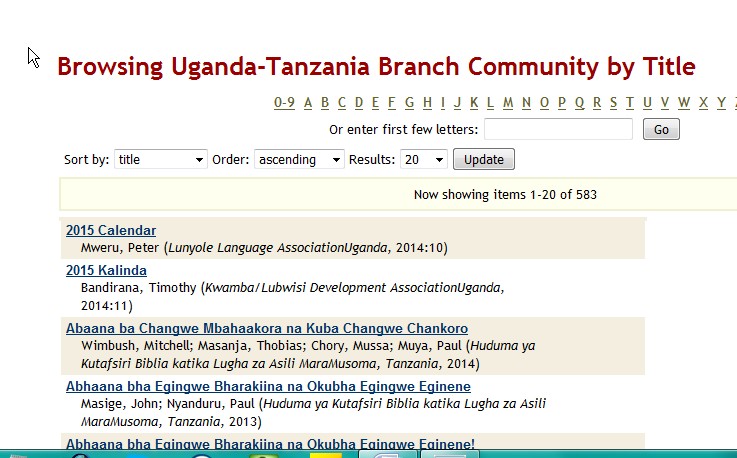 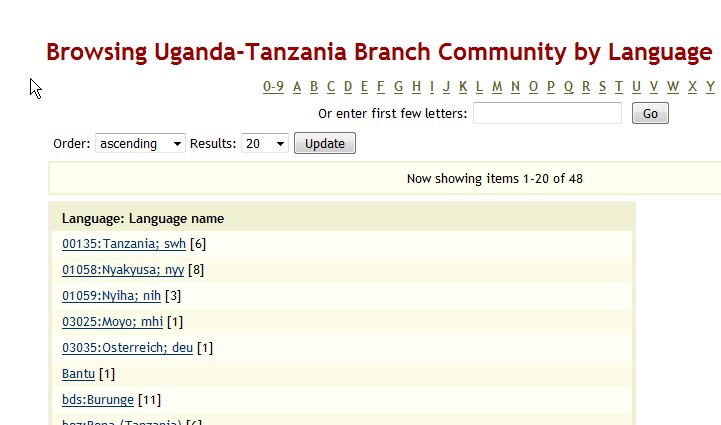 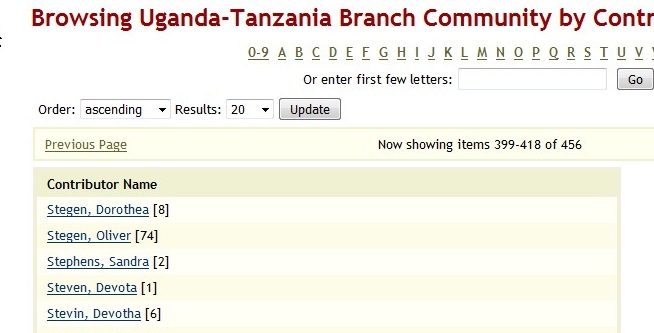 4/2/2016
28
[Speaker Notes: Browse for contributor or author]
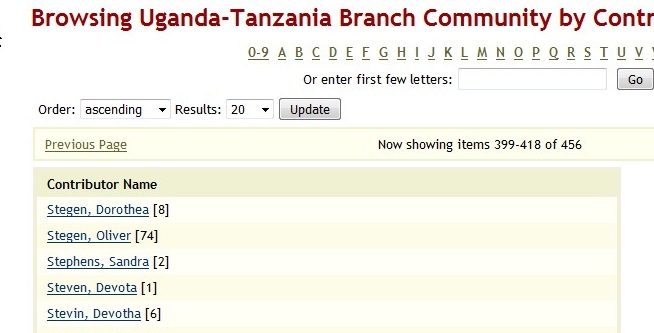 4/2/2016
29
[Speaker Notes: Look for one author]
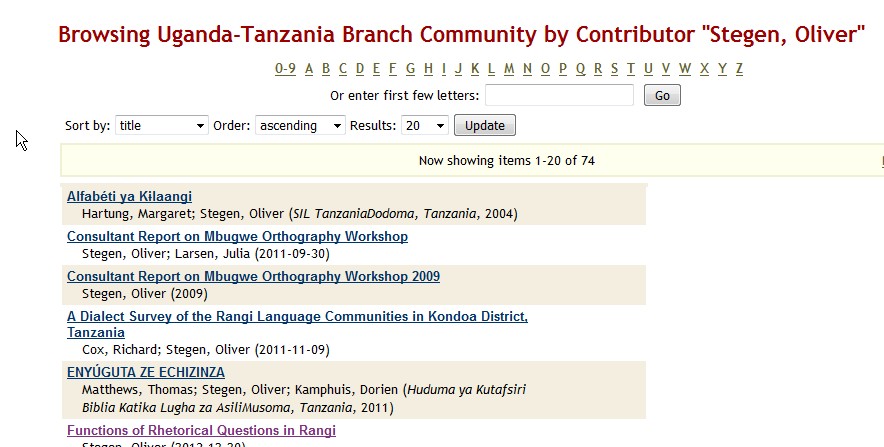 4/2/2016
30
[Speaker Notes: Find all the items with the contributor’s name related to it. Click on the top item]
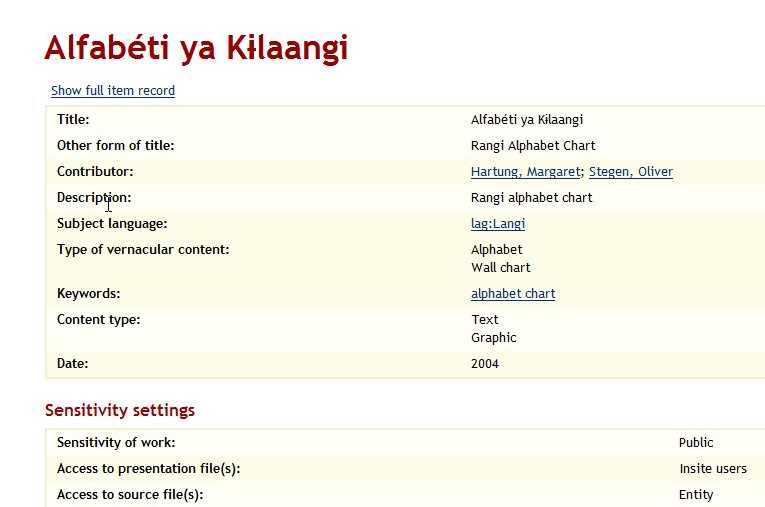 4/2/2016
31
[Speaker Notes: Click on the top item and the entry loads. This is the summary view. Click full item to see all the metadata]
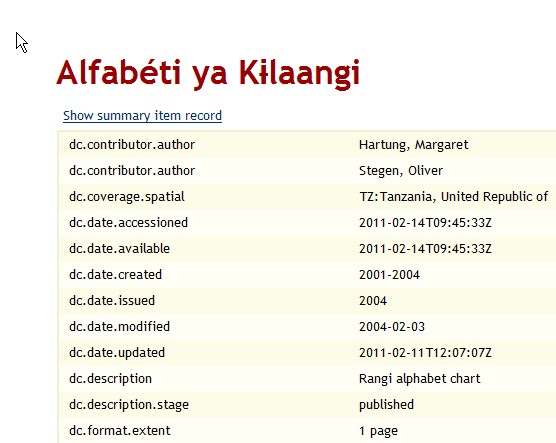 4/2/2016
32
[Speaker Notes: This is the top part of the full view.]
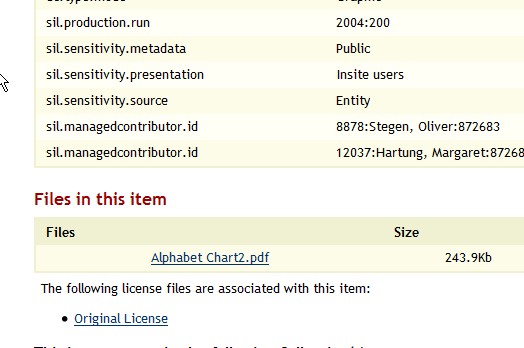 4/2/2016
33
[Speaker Notes: Bottom of the entry gives the access sensitivity, set by the submitter, or by branch policy.]
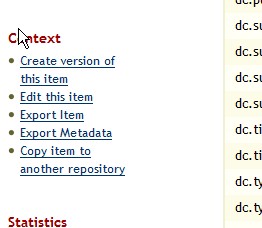 4/2/2016
34
[Speaker Notes: Curators may edit the metadata. The edit link is found on the left sidebar.]
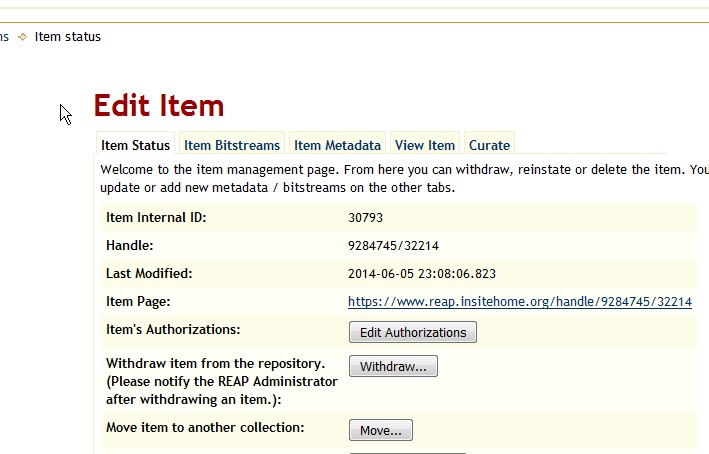 4/2/2016
35
[Speaker Notes: This is the edit screen. Submitters can’t get here, only curators, approved by the entity and trained by REAP staff.  Three places to edit. The access status of the bitstreams (content files), upload and delete new bitstreams, and additions and changes to metadata.]
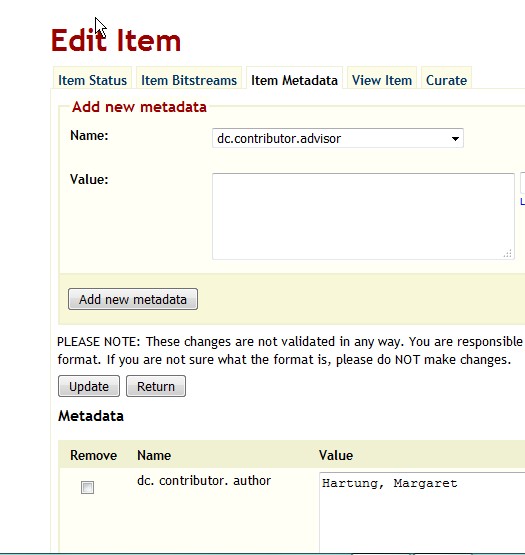 4/2/2016
36
[Speaker Notes: This is the edit screen which the curator uses to add or change metadata.]
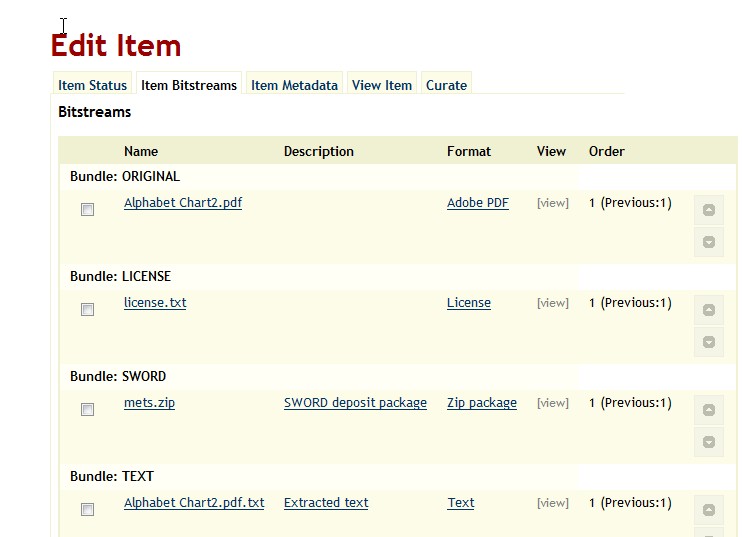 4/2/2016
37
[Speaker Notes: This is the bitstream edit screen. To upload and delete new bitstreams, and additions and changes to metadata.]
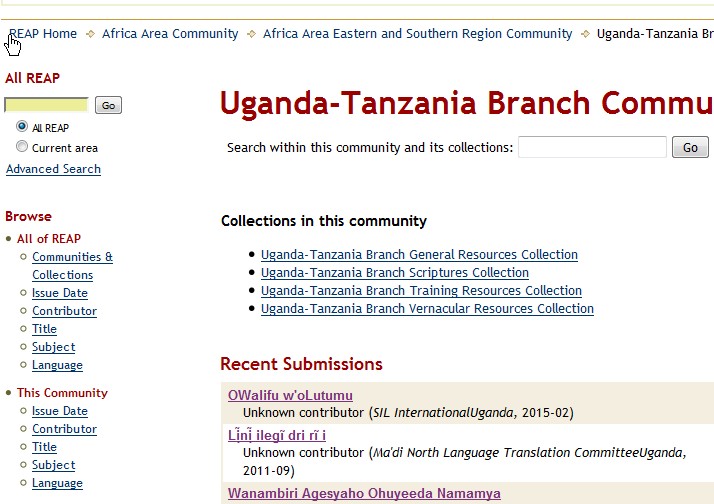 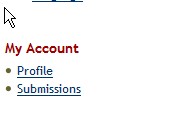 4/2/2016
38
[Speaker Notes: On the left of any screen is a box called My Account containing for curators a “submissions” link.]
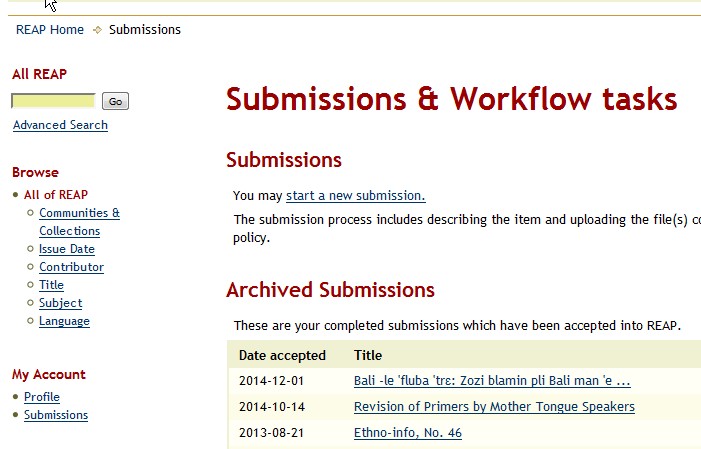 4/2/2016
39
[Speaker Notes: The curators use the submissions screen to manage new entries which the curator is to edit and approve.]
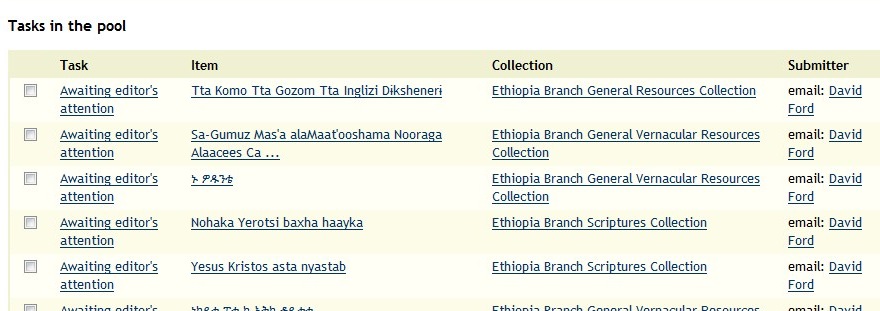 4/2/2016
40
[Speaker Notes: In the “Pool” are all submissions which apply to a curator. I’m a curator for all of Africa, so my page may get long. I click on one or more of these and move them to my own Task bin.]
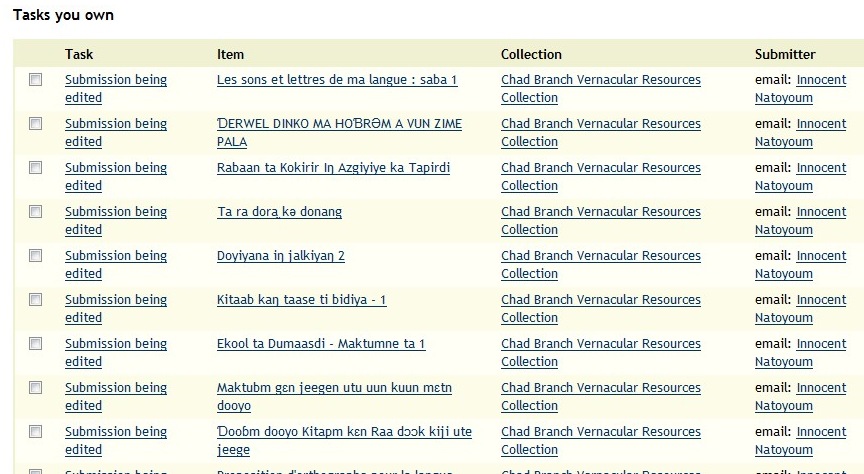 4/2/2016
41
[Speaker Notes: Then the “Pool” changes to “tasks you own”, ones the curator has accepted to edit and approve into the system.]
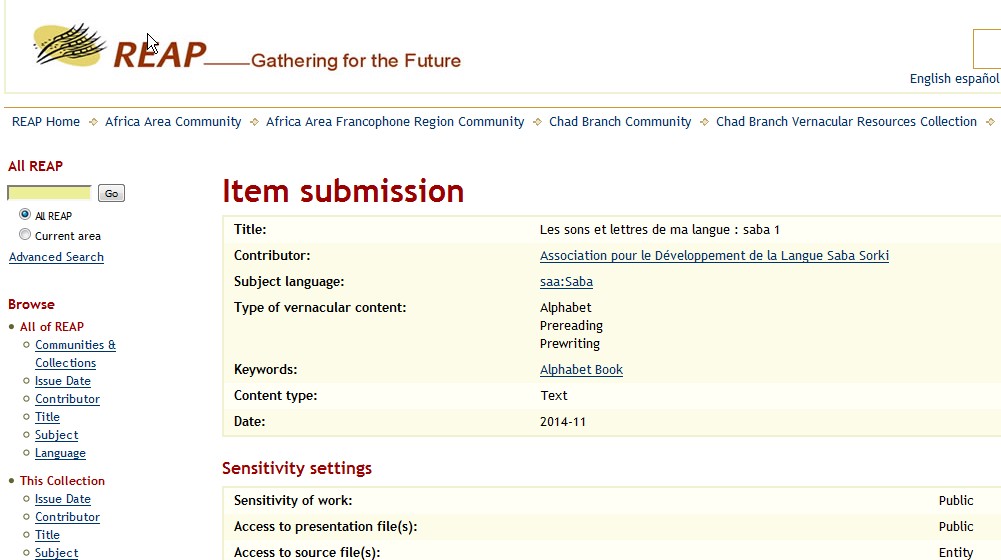 4/2/2016
42
[Speaker Notes: Here is one item for submission.]
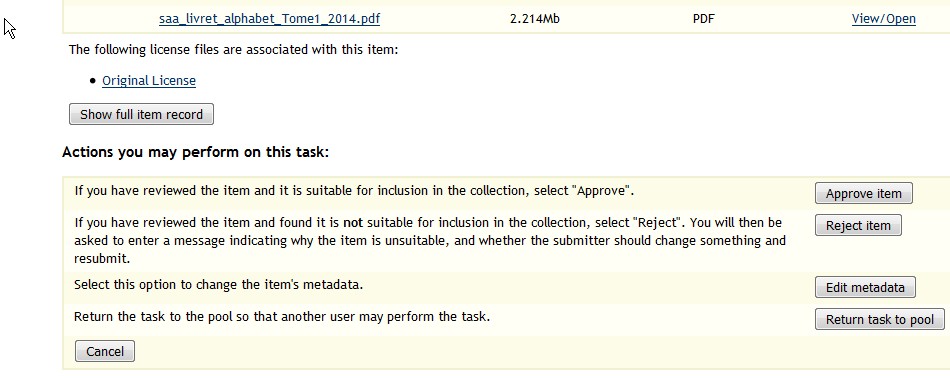 4/2/2016
43
[Speaker Notes: Here is one item for submission. This is the bottom portion of that same screen. The curator clicks on “edit item” to start editing. If the curator finds that the item already exists in the Archives, he can reject it, or return it to the pool to ask advice of another curator.]
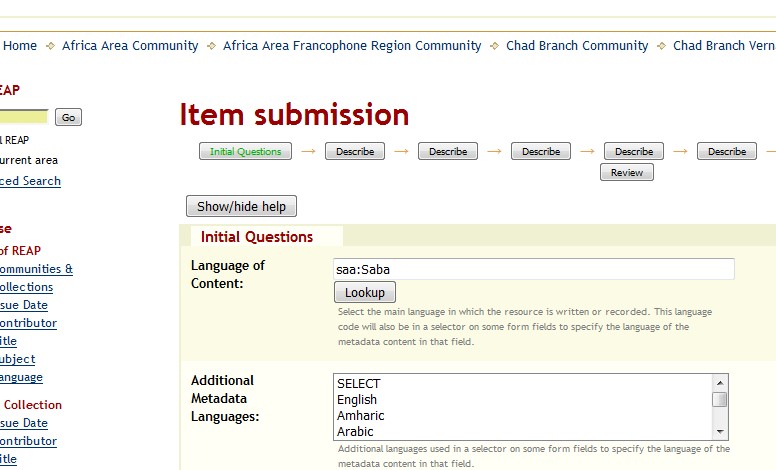 4/2/2016
44
[Speaker Notes: This is what one page of the edit screen looks like. Beginning with the name of the language itself and its ISO code, and working down through all the metadata.]
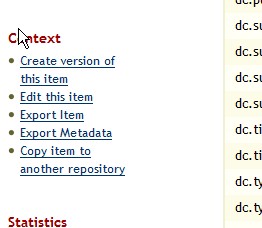 4/2/2016
45
[Speaker Notes: One further function which the curator may need help with is on the left sidebar, exporting the metadata for an entire collection. This is a handy way to have a single spreadsheet view of all the holdings of the entity. I’ve left an entire sample file in your folder, but it looks like this.]
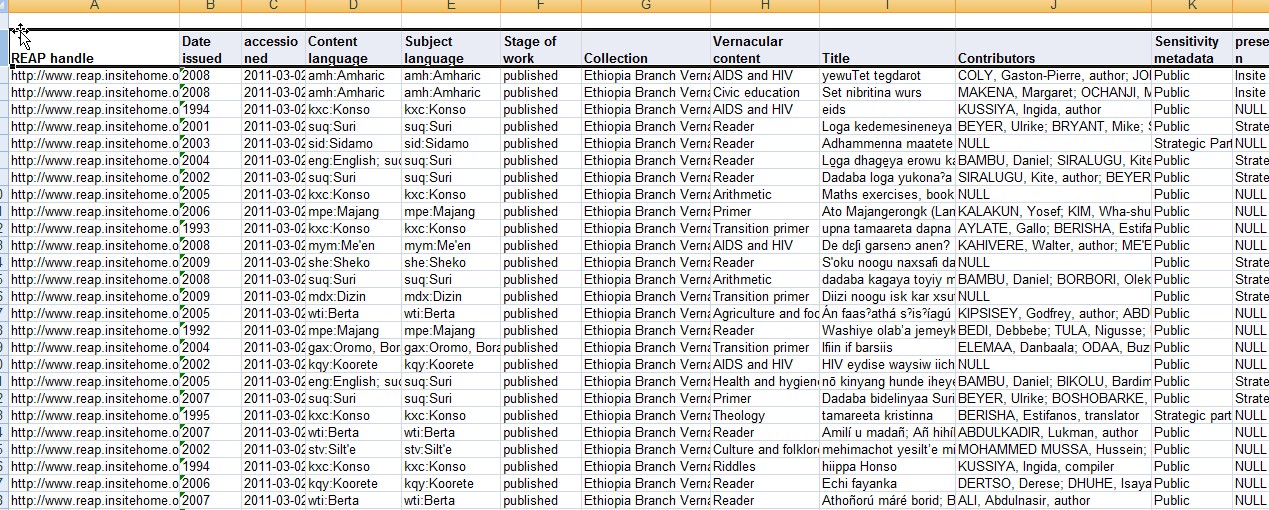 4/2/2016
46
[Speaker Notes: It is an excel or libre office spreadsheet, containing as many columns as there are metadata fields in the REAP entry, so it can be quite wide. I have an instruction on how to turn the raw CSV file into this format which I’ll give you.]
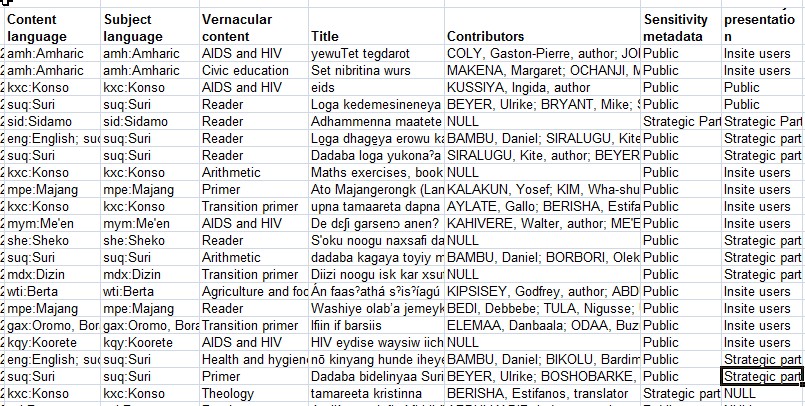 4/2/2016
47
[Speaker Notes: But you can see that it contains in summary form all the information for the entire collection. This useful for the curator to print out from time to time to help the LP department know what is in the archives, what is not, and what the sensitivity settings are.]
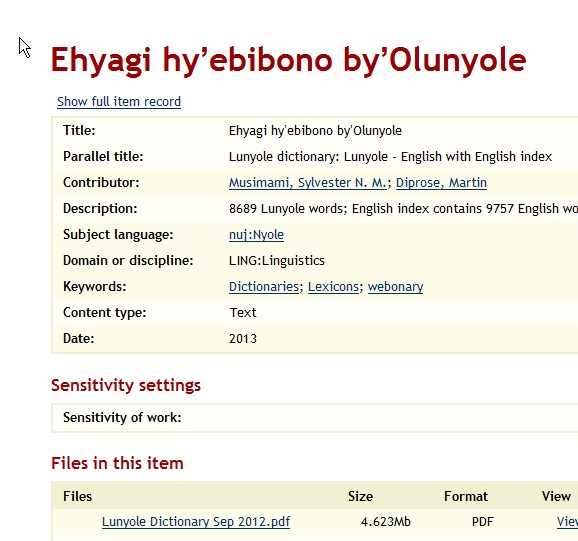 4/2/2016
48
[Speaker Notes: One of the purposes of the electronic archives is having a repository centrally managed by the entity for publishing. Open one entry.]
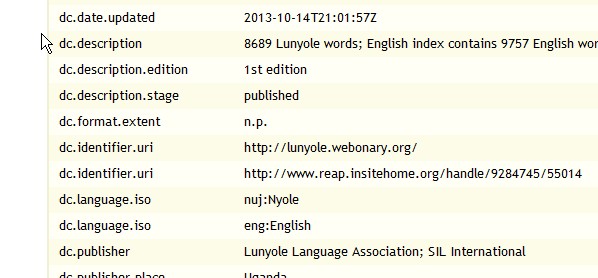 4/2/2016
49
[Speaker Notes: At the bottom of the entry you can see the location of the entry in REAP, and also that it has been published to a website, in this case Webonary.]
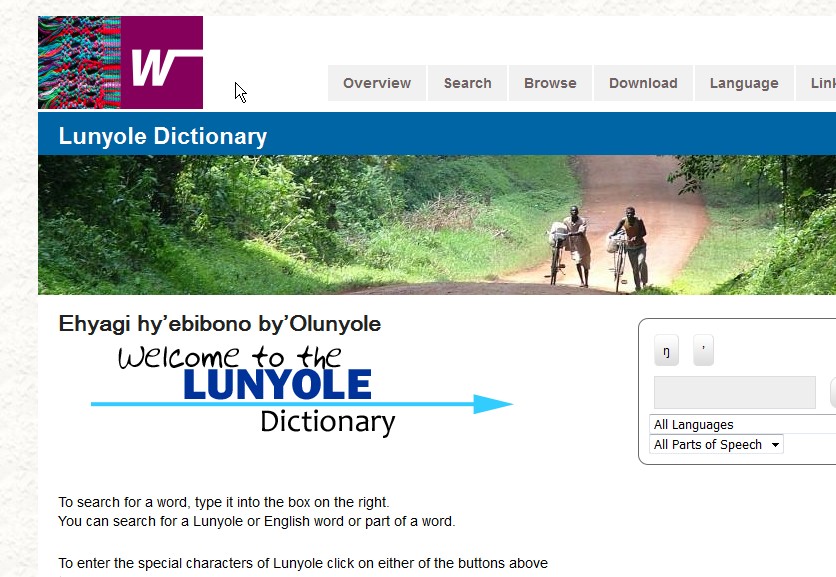 4/2/2016
50
[Speaker Notes: in this case Webonary.]
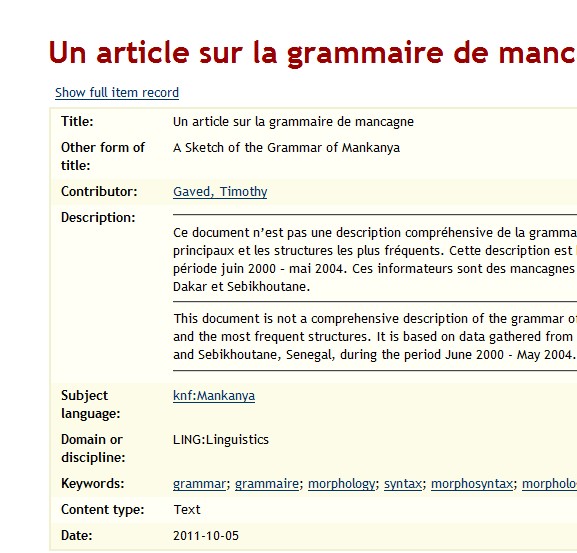 4/2/2016
51
[Speaker Notes: Another possibility for direct publishing, that is, directly out of REAP, is for SIL.org. Here is an entry from Senegal Branch.]
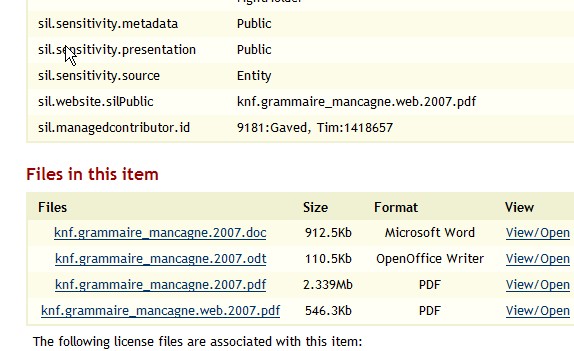 4/2/2016
52
[Speaker Notes: At the bottom of the entry you see the content files. And above under sil.website.silpublic, note that one of the filenames from the content list below has been chosen by the submitter, the author, to be publicly displayed on SIL.org.]
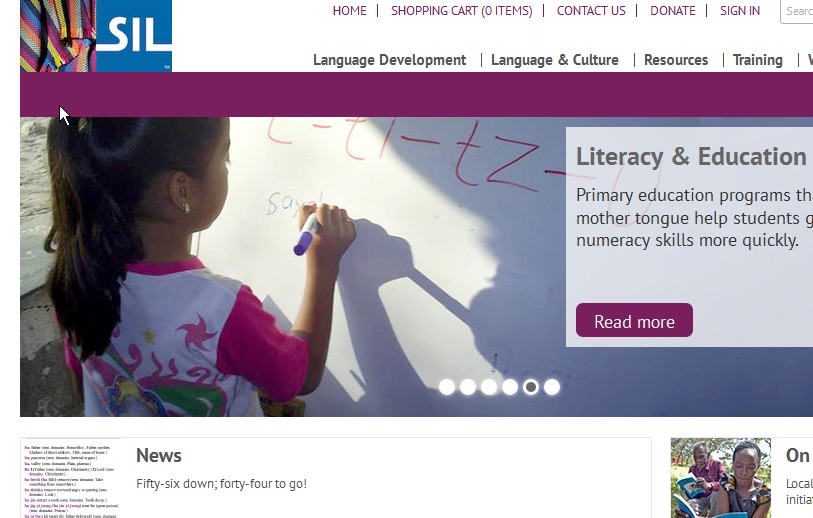 4/2/2016
53
[Speaker Notes: Now if you go to SIL.org and click on resources.]
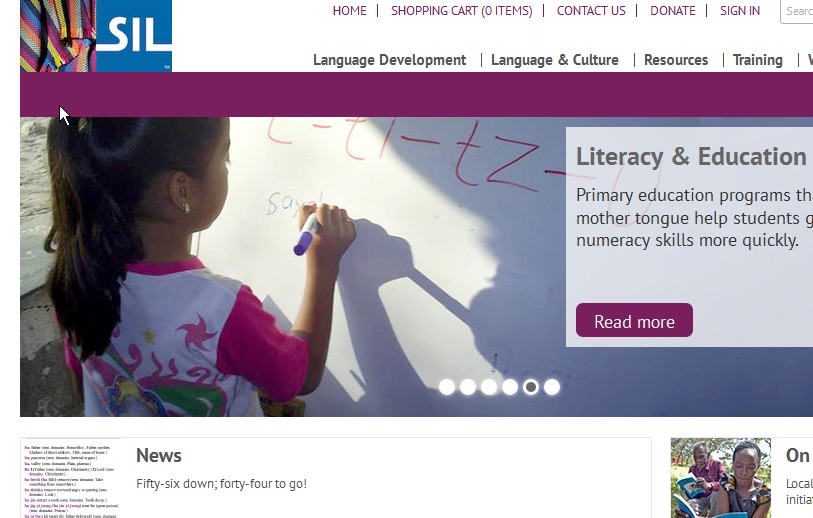 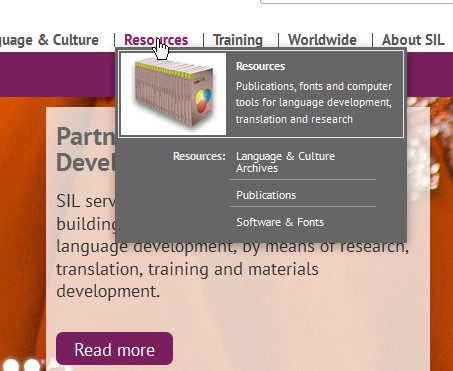 4/2/2016
54
[Speaker Notes: Now if you go to SIL.org and click on resources. And one resource is the Language and Culture Archives.]
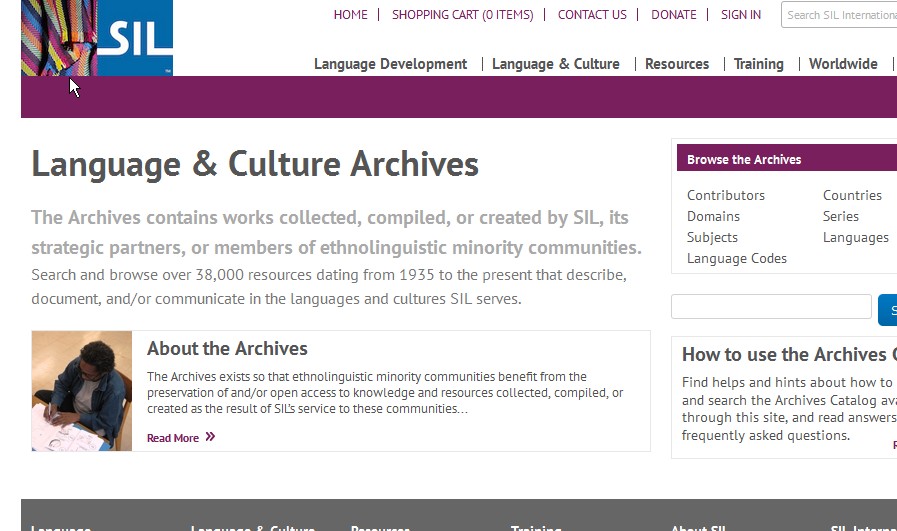 4/2/2016
55
[Speaker Notes: Find contributor, and put in the name of our author]
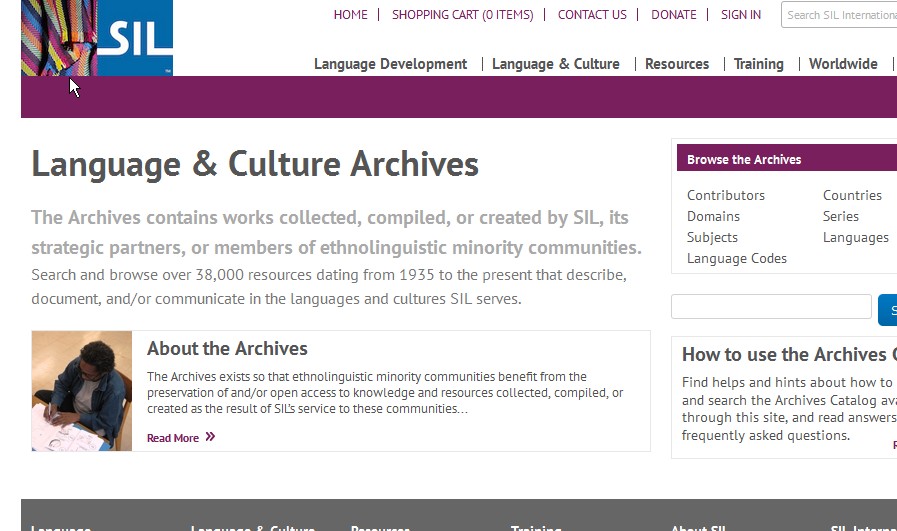 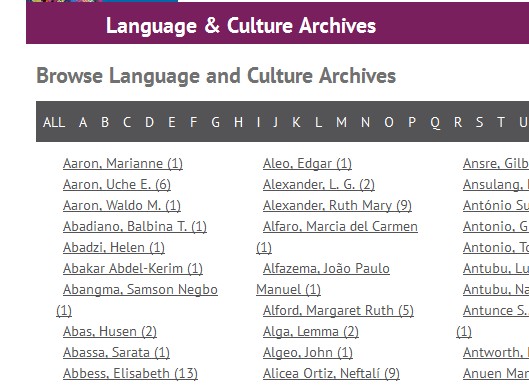 4/2/2016
56
[Speaker Notes: Find contributor, and put in the name of our author]
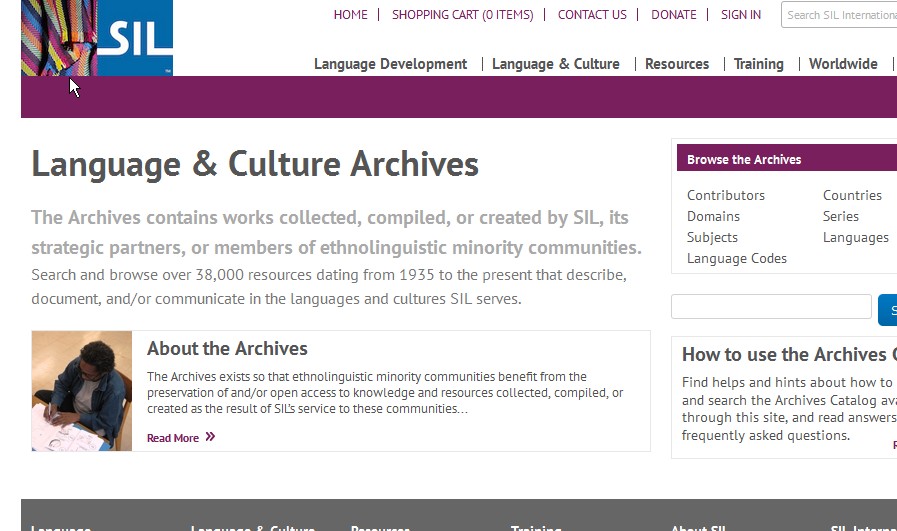 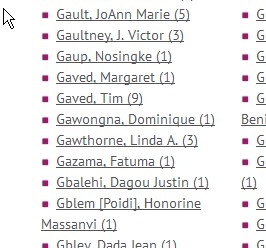 4/2/2016
57
[Speaker Notes: Find contributor, and put in the name of our author]
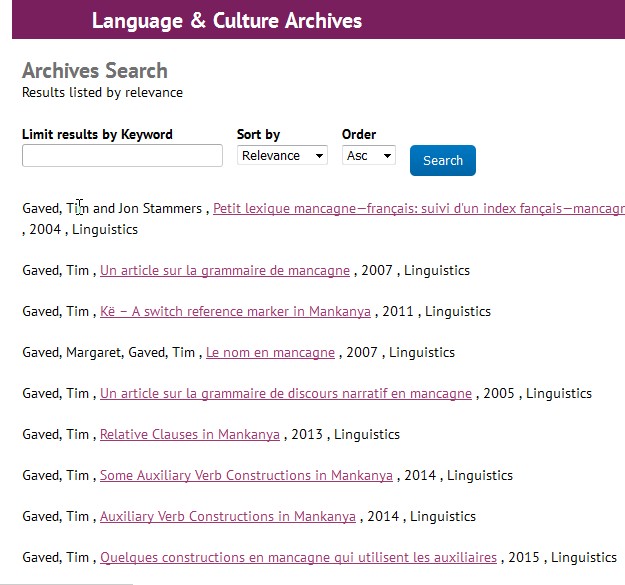 4/2/2016
58
[Speaker Notes: Find contributor, and put in the name of our author, and here is the SIL Bibliography. This is the list of everything SIL knows about this author’s publications.]
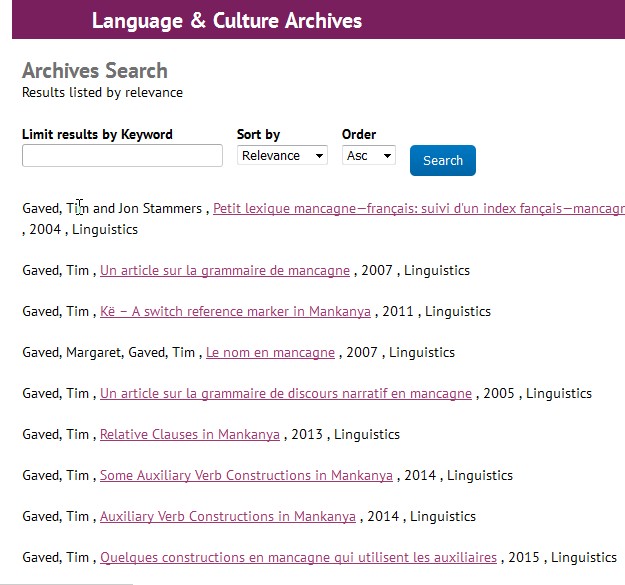 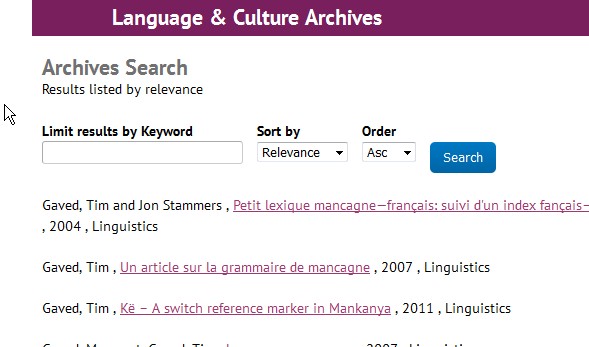 4/2/2016
59
[Speaker Notes: The second on is the grammar article.]
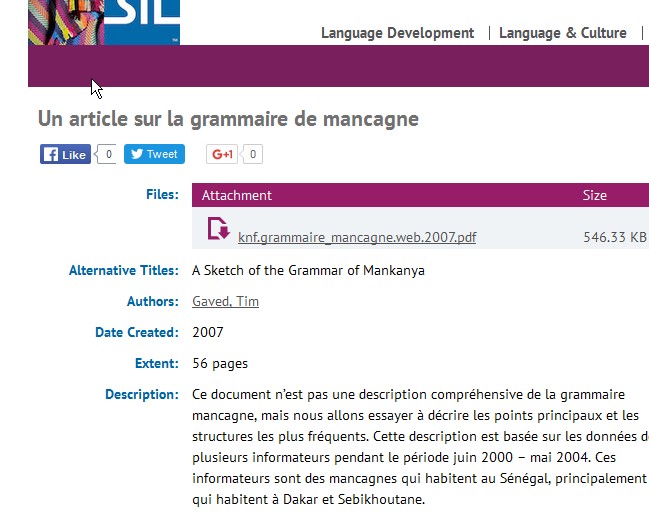 4/2/2016
60
[Speaker Notes: And when you click on it, the SIL Bibliography entry is displayed for that work, including, in this case, a downloadable PDF of the work.]
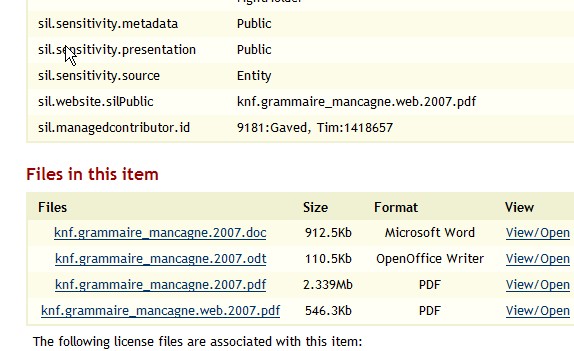 4/2/2016
61
[Speaker Notes: This is fully automated through REAP and does not need to go through the SIL Content Board of editors. When the author submits the work to REAP, and checks that he wants it to be publicly displayed, then the curator checks it, it is sent to SIL.org within the recycle period of the server.]
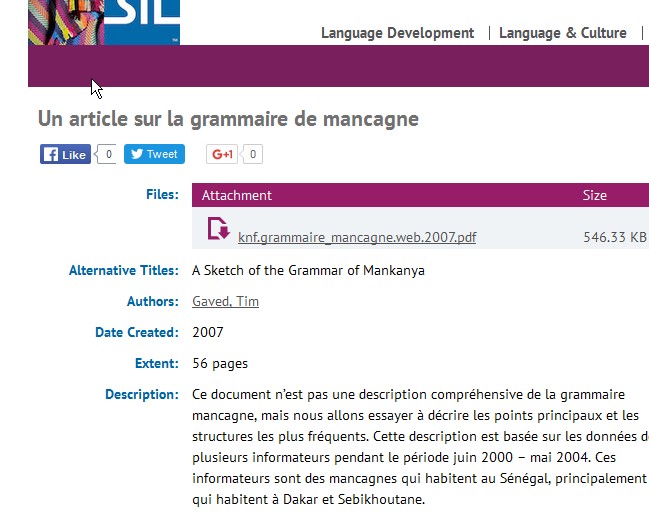 4/2/2016
62
[Speaker Notes: This is the simplest way in which curators can assist entity staff to publish their articles, dictionaries, etc.]
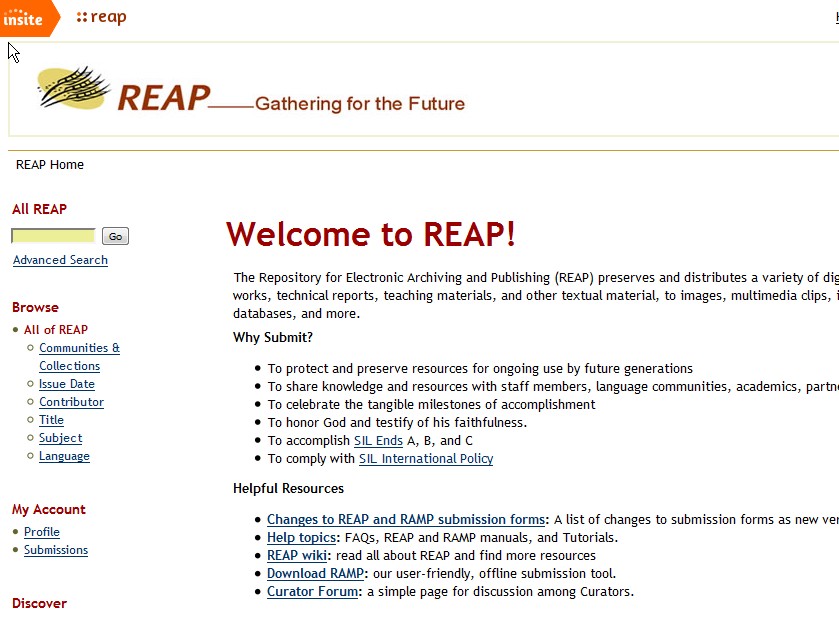 4/2/2016
63
[Speaker Notes: This has been a brief overview of the screens about which curators and entity users of REAP may ask you for help. You can keep this presentation and use it as a reminder of the purposes of each of the pages. If your entity has a curator, work with the curator from time to time to learn more about the functionality of the Archives.]
4/2/2016
64